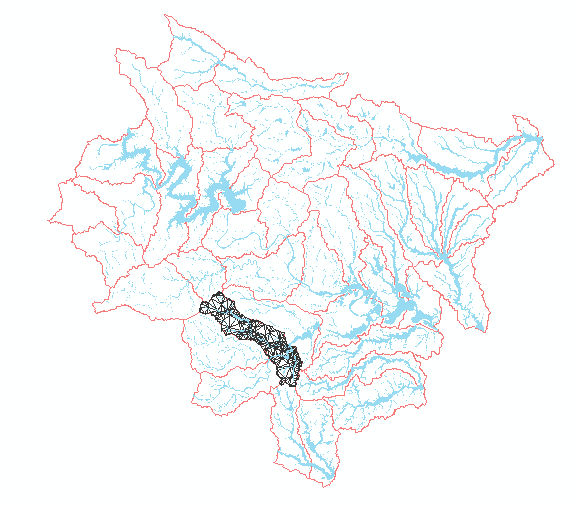 Onion creek catchment modeling using PIHM
By,
Harish Sangireddy
PhD Candidate
The University of Texas at Austin
What is PIHM?
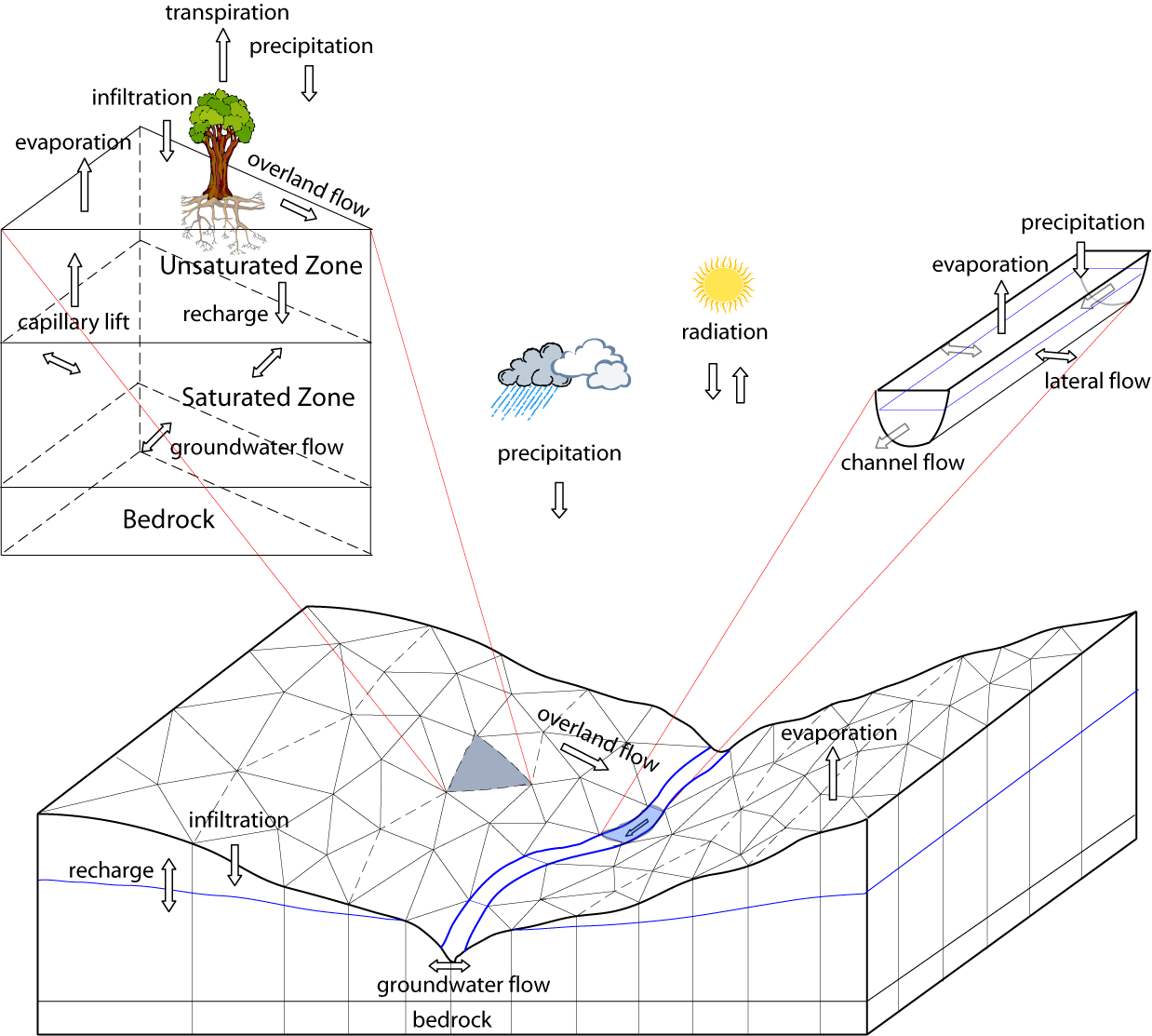 Penn State Integrated Hydrologic Modeling system 
It is a distributed hydrologic model that incorporates
Channel routing
Surface overland flow
Subsurface flow
Snow melt
Evapotranspiration
via a semi-discrete approach with FVM.
Procedural framework of PIHM
Raster processing
Vector processing
TIN generation ( domain decomposition)
Data model loader 
mesh, att, riv, para, soil, geol, LC, Init, calib, Forc
Run PIHM
Information visualization
Temporal
Spatial
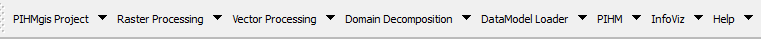 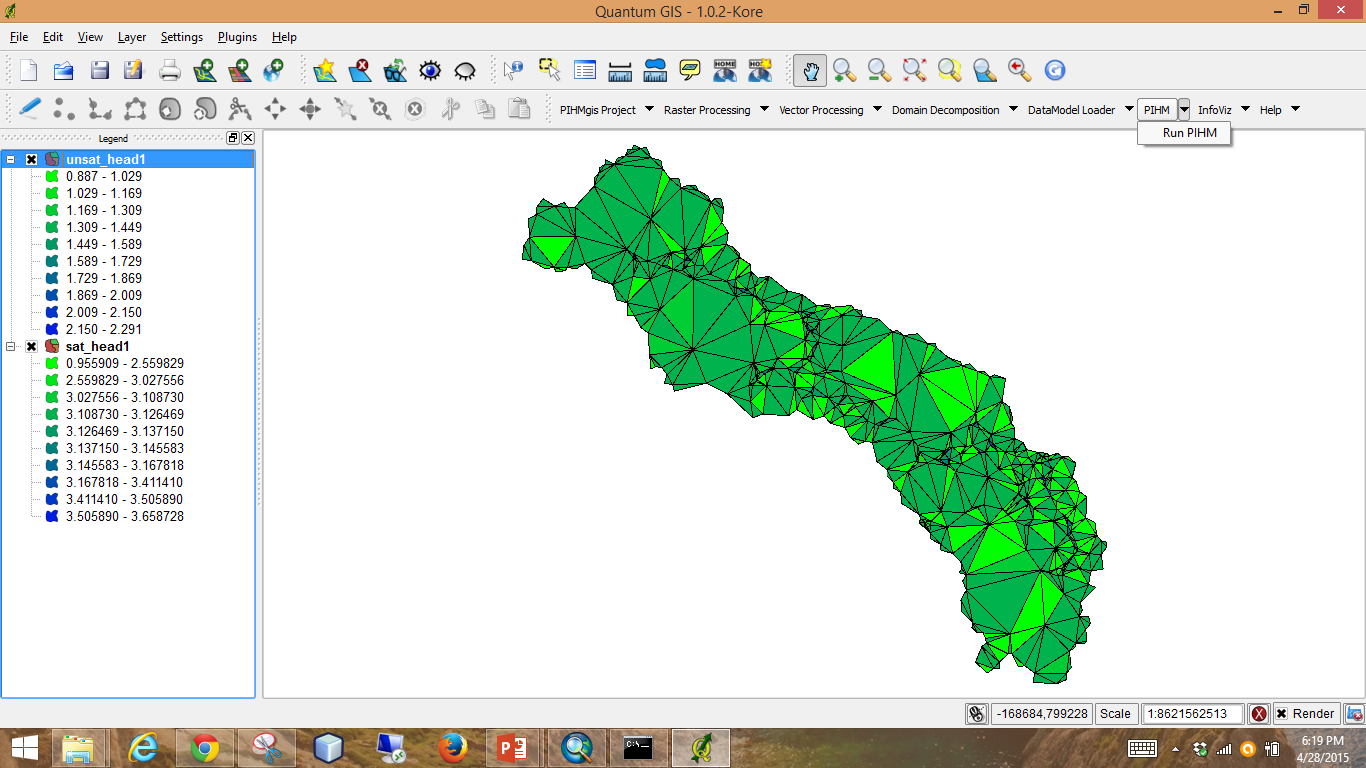 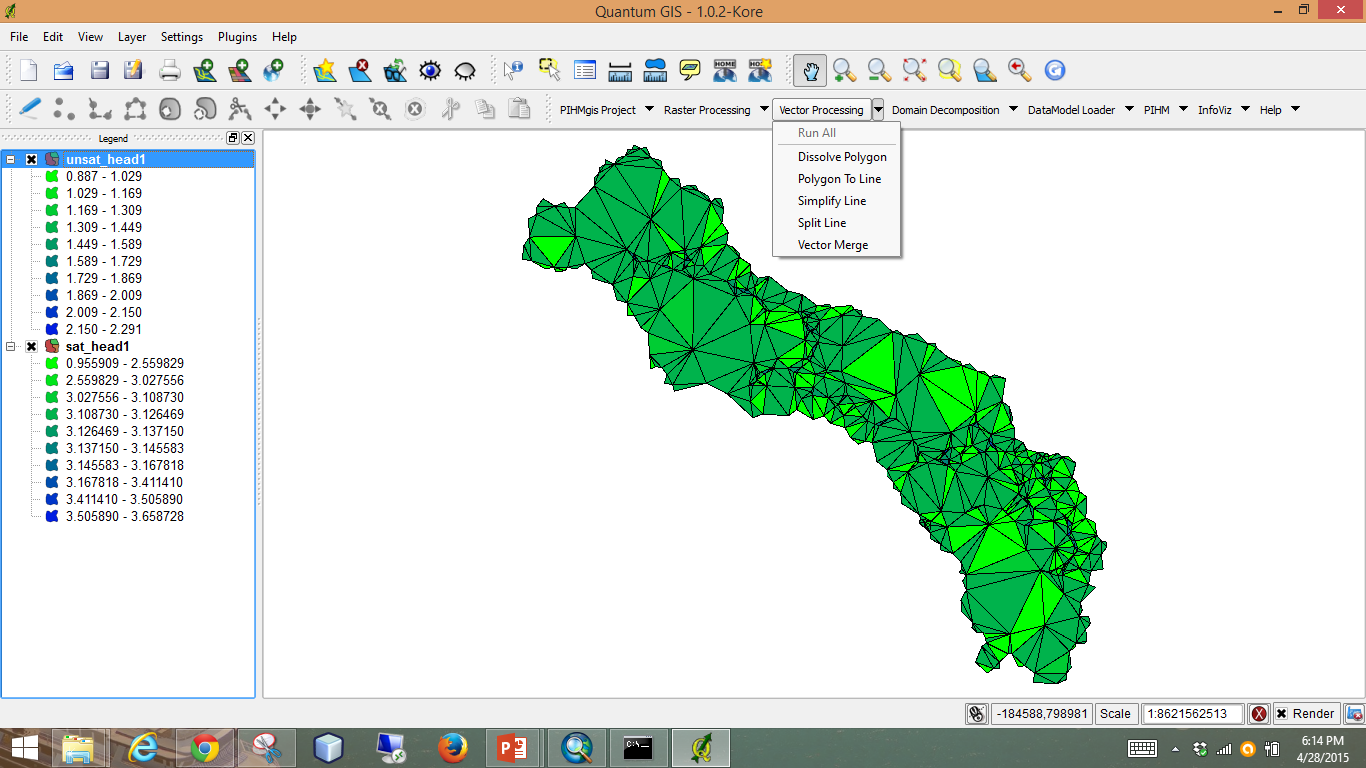 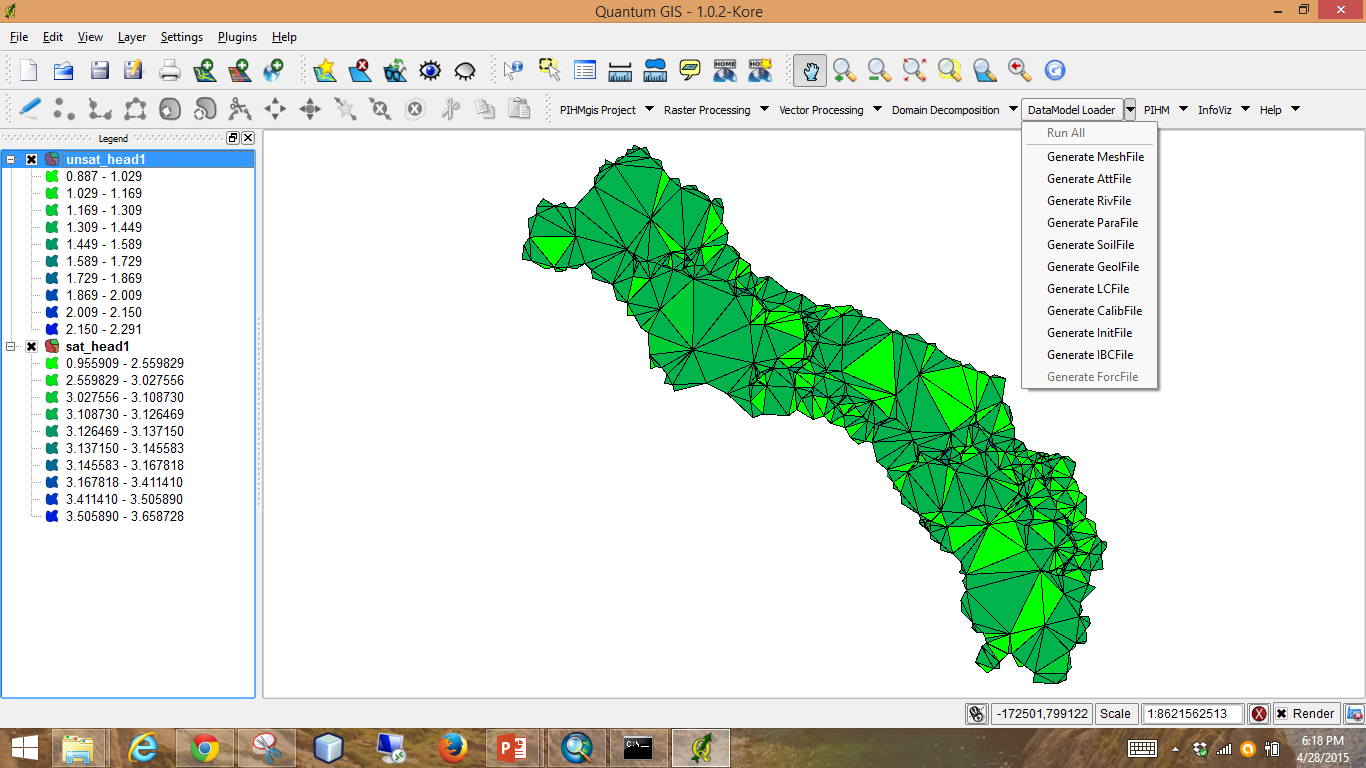 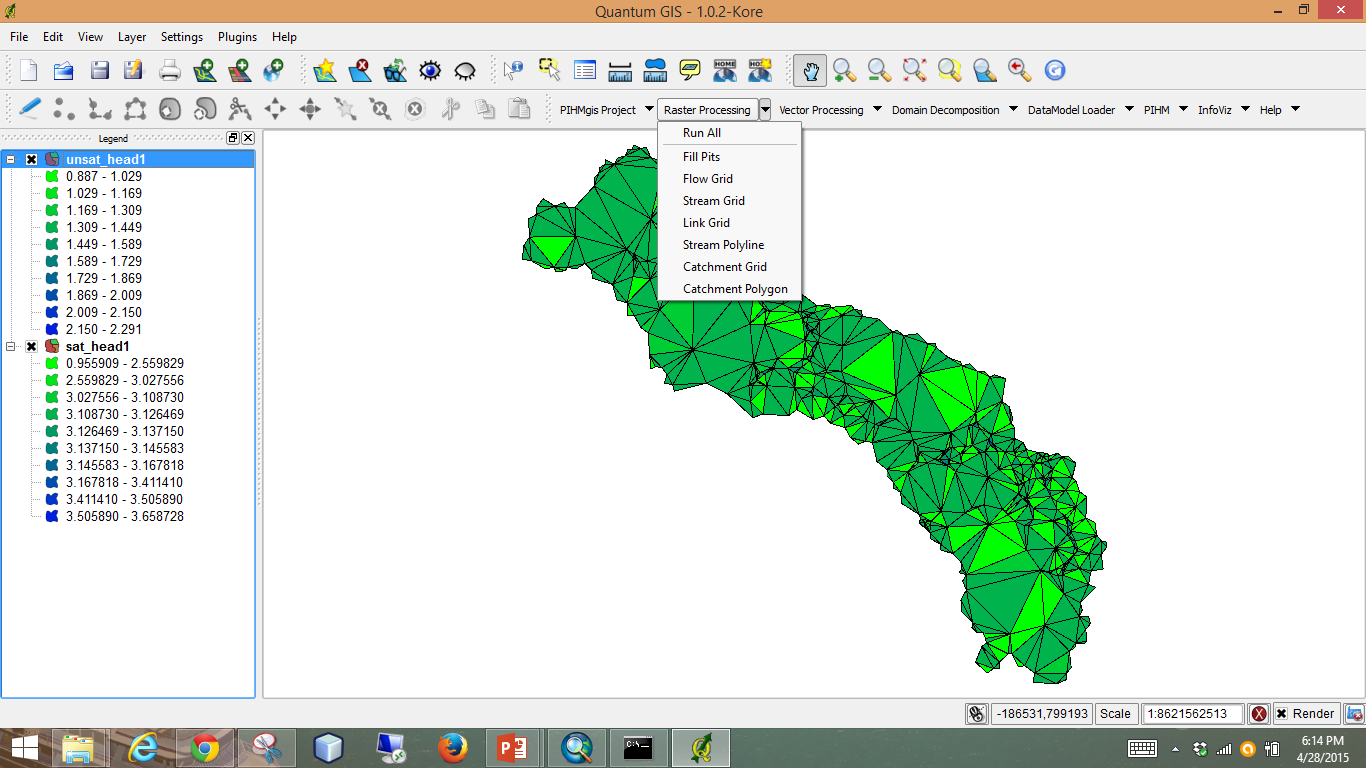 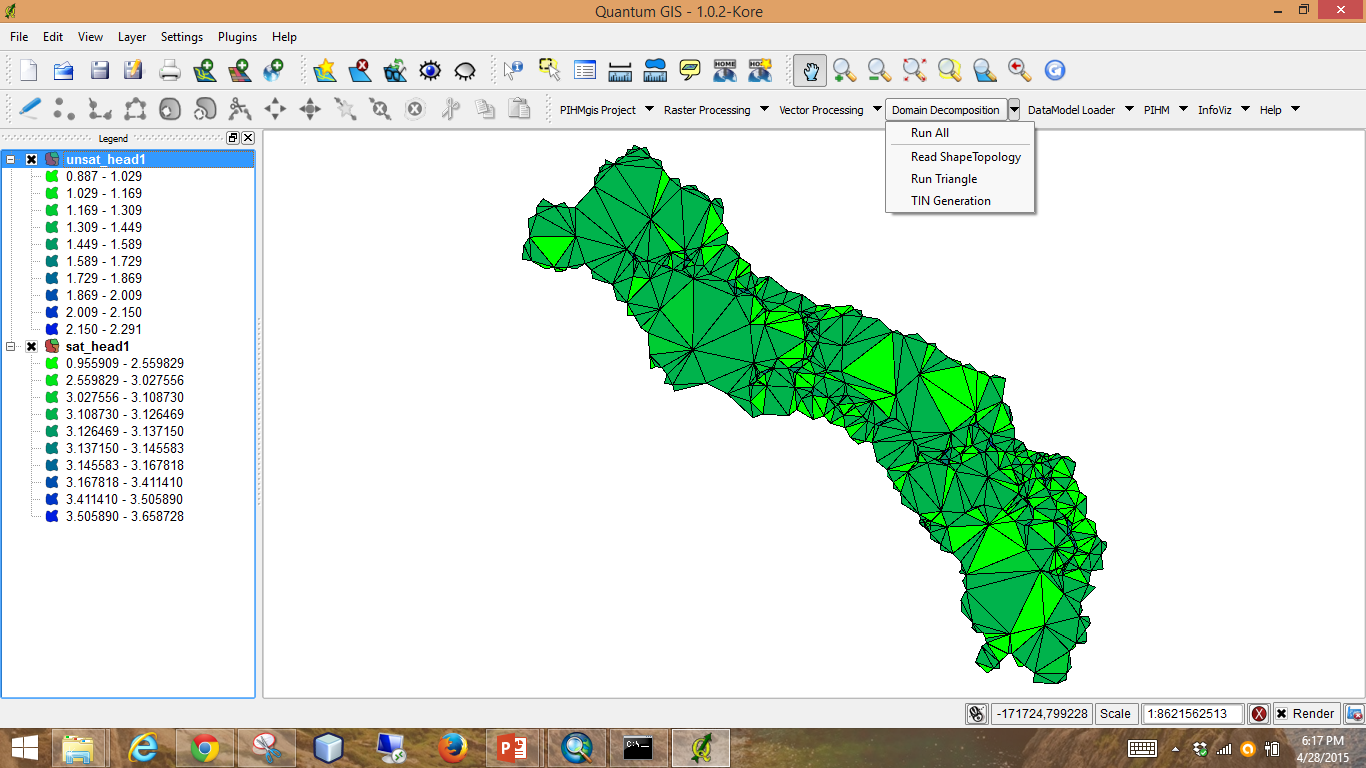 Outputs from PIHM
Time series plots
Spatial plots
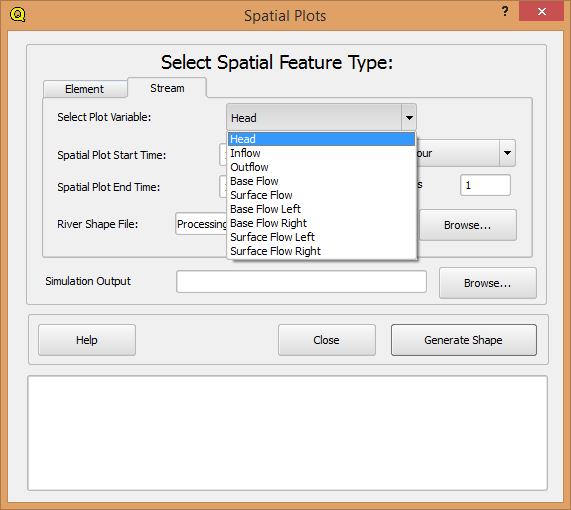 Saturated state, unsaturated state
Evaporation from Canopy
Transpiration, and  Infiltration
Inflow, Outflow, Base flow, Surface flow
Onion Creek
Travis County
Onion creek
30 m DEM used
After pit filling was performed, an area threshold of 7588 m^2 was suggested by PIHM to create stream lines
Subsequently the vector processing was done and the TIN was generated for the entire Onion creek.
The forcing data for this experiment is from 2005 - 2009
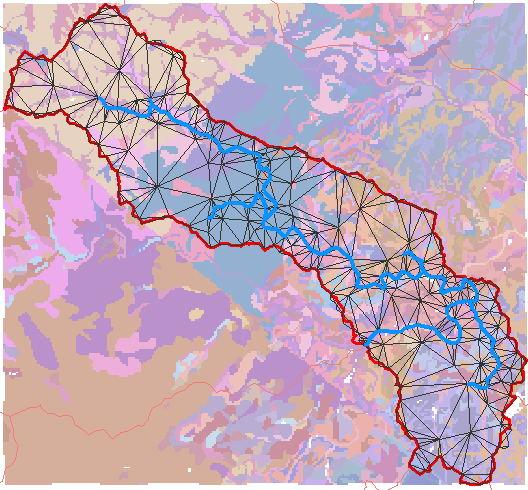 Onion creek
Geology
30 m DEM used
After pit filling was performed, an area threshold of 7588 m^2 was suggested by PIHM to create stream lines
Subsequently the vector processing was done and the TIN was generated for the entire Onion creek.
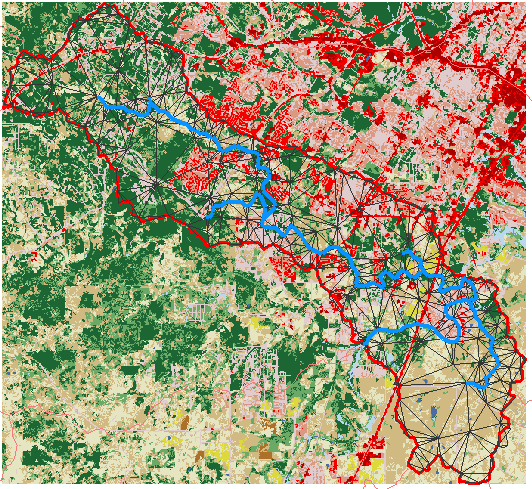 Onion creek
Land cover
30 m DEM used
After pit filling was performed, an area threshold of 7588 m^2 was suggested by PIHM to create stream lines
Subsequently the vector processing was done and the TIN was generated for the entire Onion creek.
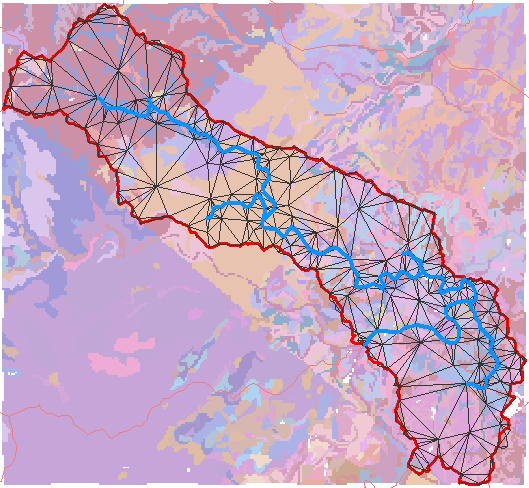 Onion creek
Soil type
30 m DEM used
After pit filling was performed, an area threshold of 7588 m^2 was suggested by PIHM to create stream lines
Subsequently the vector processing was done and the TIN was generated for the entire Onion creek.
Model settings
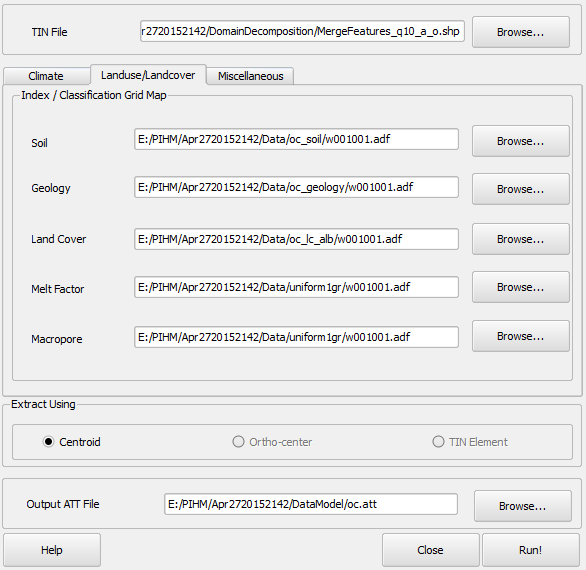 Uniform climate conditions used
The soil, geology, land cover of HUC 12 was used
Model settings
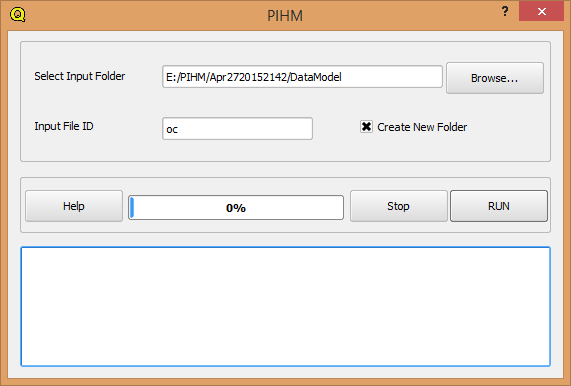 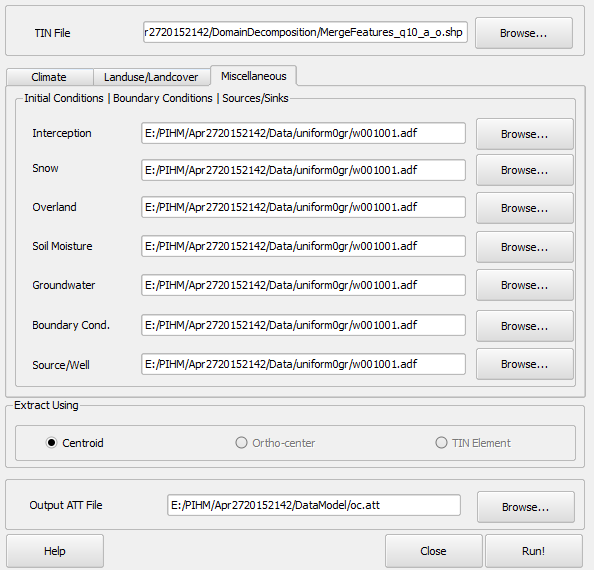 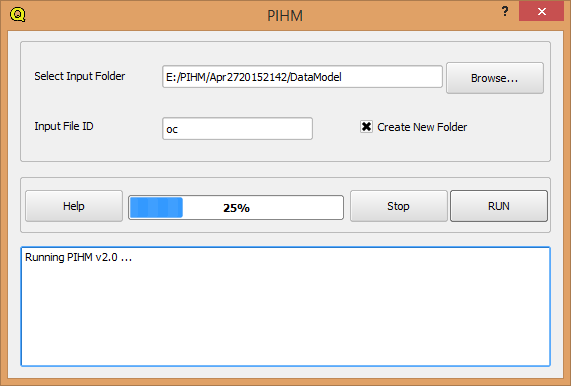 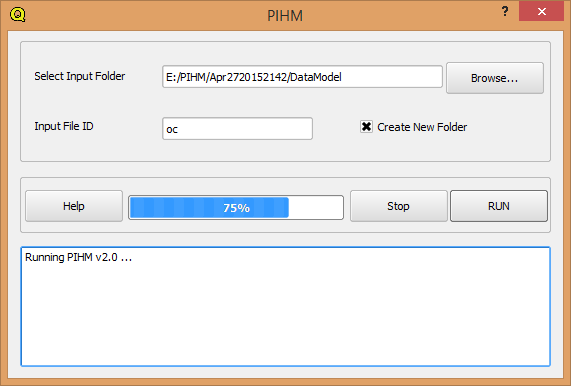 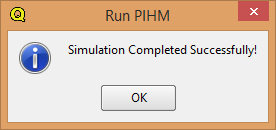 Initial conditions were set to zero
Time series visualization from PIHM outputs
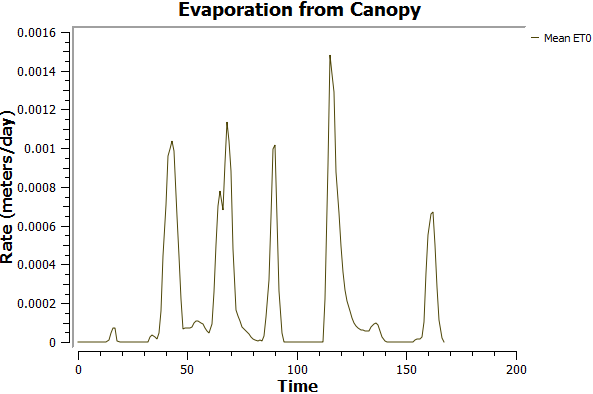 Diurnal signal
Simulated over a 7 day period
Uniform distribution of climate variables assumed.
Spatial  data visualization
Evapotranspiration
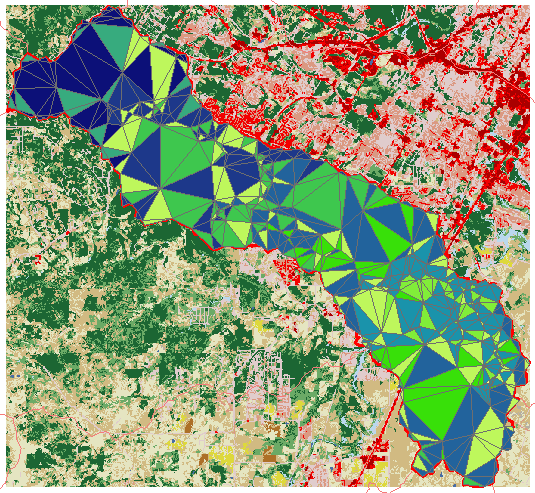 Unsaturated zone head
Correlates well with the land cover
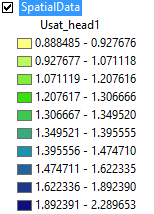 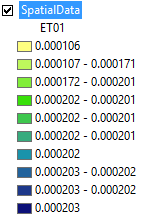 Saturate zones mapped with warning zones
Good spatial correlation between saturated zones identified by the PIHM model, and the warning zones from FEMA, even when the soil and geology characteristics are not accurate representation of the region.
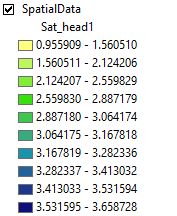 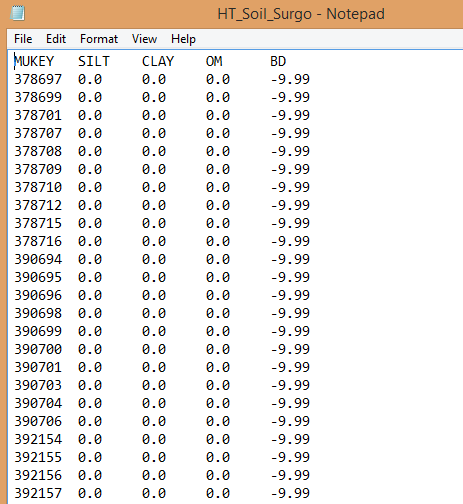 Caveats of this experiment
In order to run PIHM, the soil characteristics requires a compilation of the silt %, sand %, and clay % of each soil type in the HUC12. 
Similarly the geology input file for PIHM needs information about the hydraulic conductivity, porosity, Van Genuchten soil parameters and some more.
The data preprocessor shipped with PIHM source code does not convert the raw data to data format as required the PIHM correctly always for soil and geology type. 
Hence the first few runs of the PIHM model failed.
Although the soil and geology data was available for this region, the results that I present do not accurately represent the soil and geology characteristics of the onion creek. I was only able to find the silt %, sand %, and clay % of a few mukey ids only.
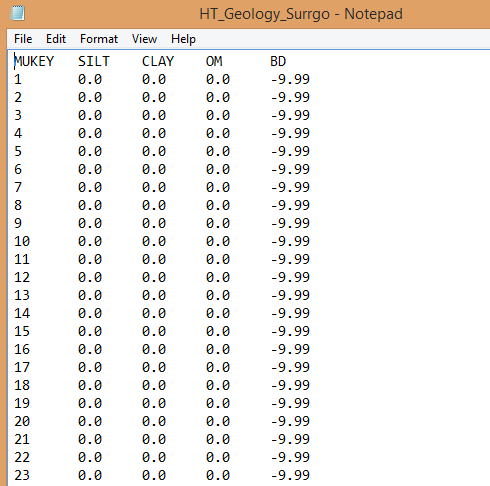 Conclusions and Future work
I adjusted the shell scripts for PIHM to make it run on windows machine. 
The preprocessor to PIHM cannot handle large time series as it runs out of memory. Hence simulations using more than 4 years of forcing data are difficult to run now.
By changing the soil and geology parameters, we can get better estimates of outflow.
Also the vector processing needs some manual intervention to make the TIN appropriately.
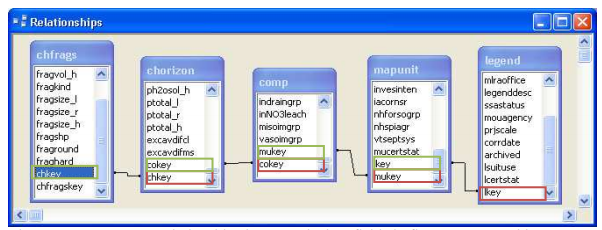 I am going to use the SSURGO tables chorizon to get the real estimates of silt, clay and sand percentages for each mukey and re-run the PIHM model again.